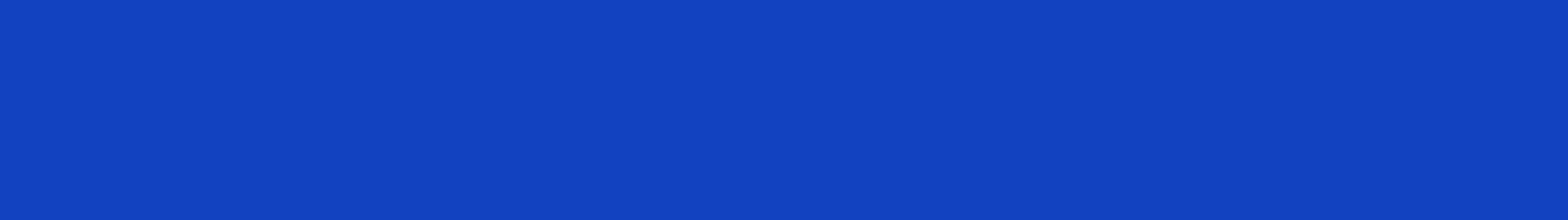 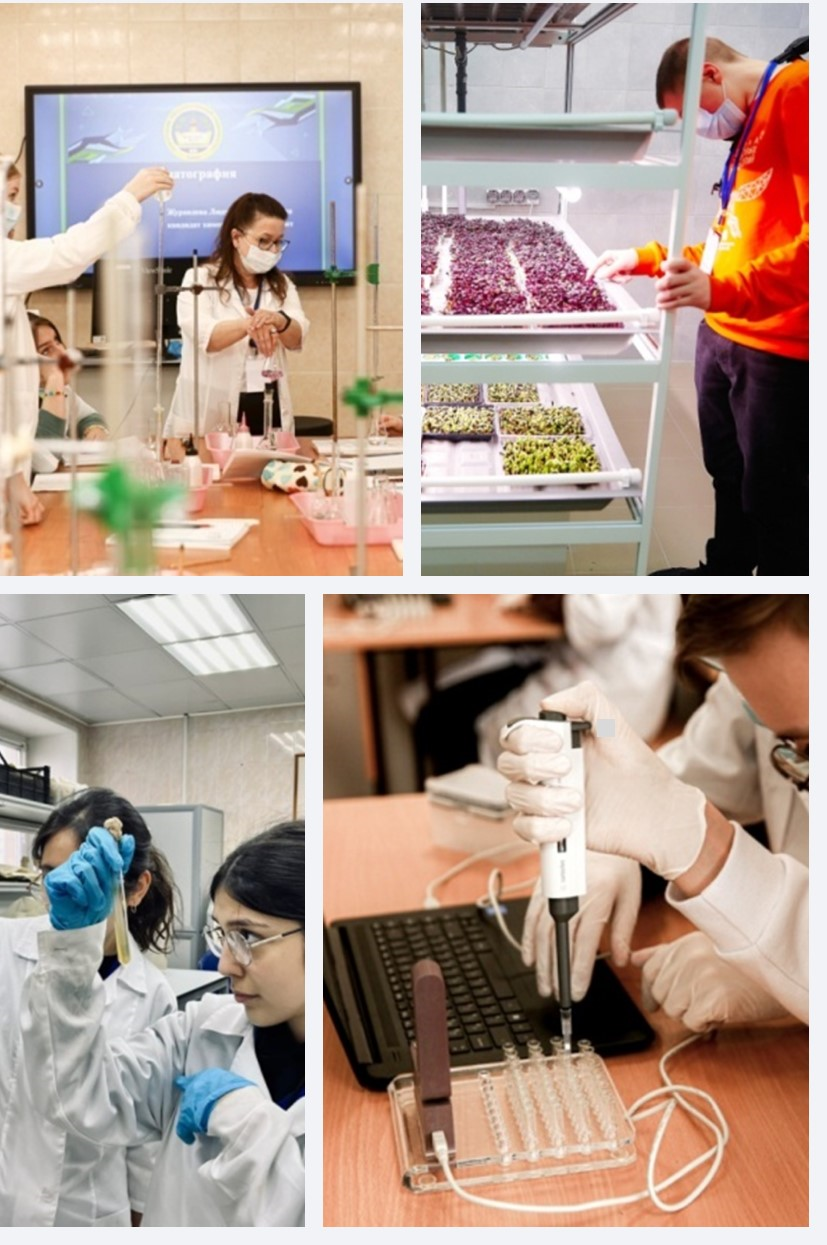 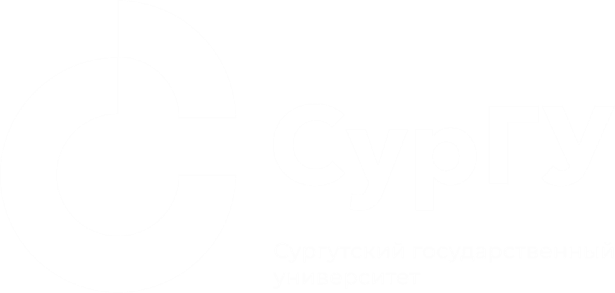 Итоги мониторинга системы выявления, развития и поддержки одаренных детей в 2022-2023 уч.г.: проблемы и поиск решений
проректор по развитию СурГУ  Безуевская В.А.
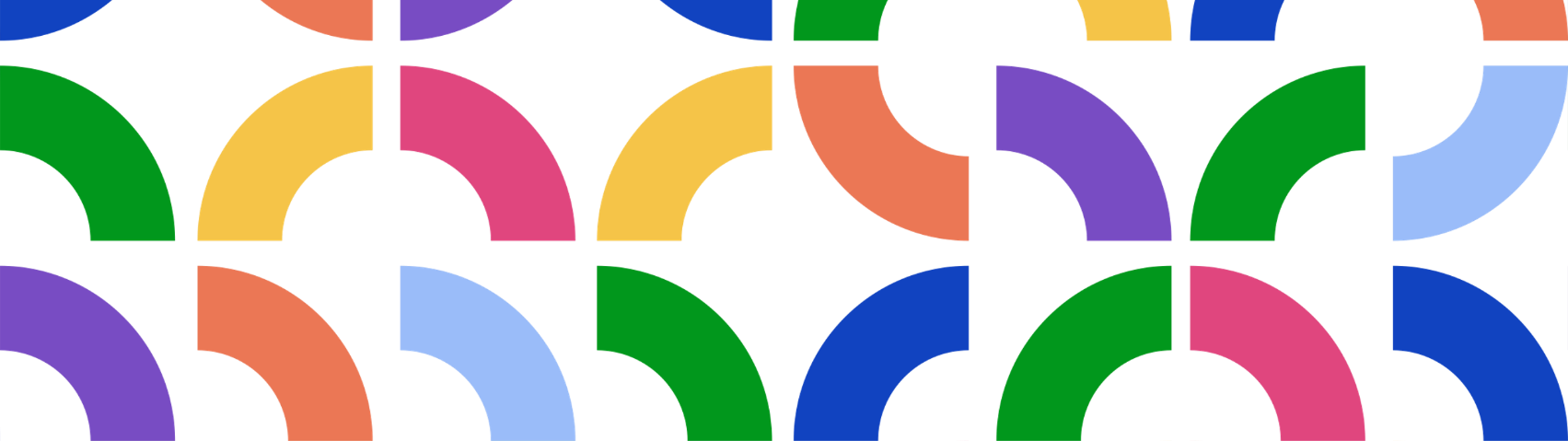 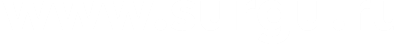 Содержание
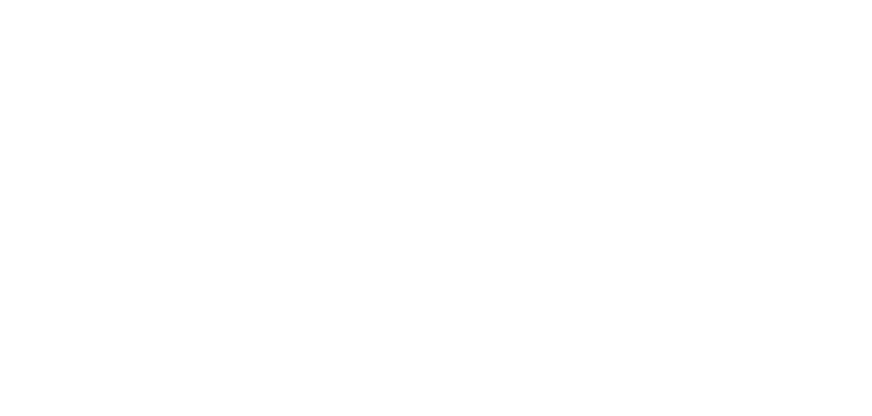 ОРГАНИЗАЦИЯ МОНИТОРИНГА 
СИСТЕМЫ РАБОТЫ  С ТАЛАНТАМИ
‹#›
2022
2023
Организация мониторинга
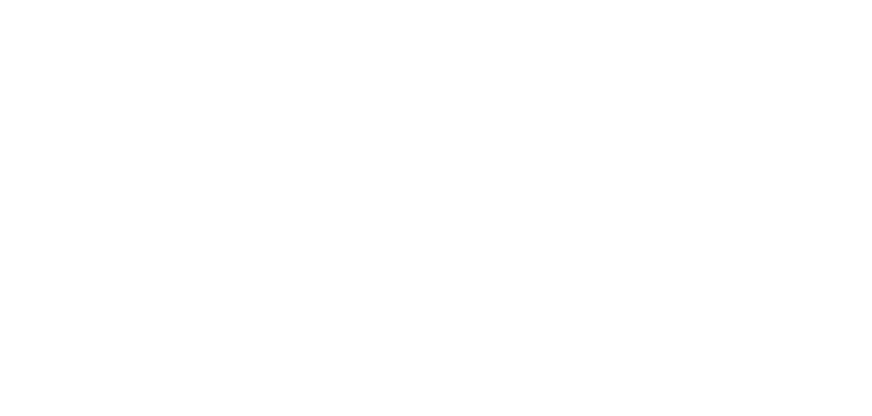 ДОиН
Региональный координатор,
оператор
УЧАСТНИКИ
ИНФОРМАЦИОННЫЕ 
СИСТЕМЫ
ОМСУ
ОО
АИС ПДО
ИС «МОНИТОРИНГ РЕГИОНАЛЬНЫХ ПРОЕКТОВ»*
‹#›
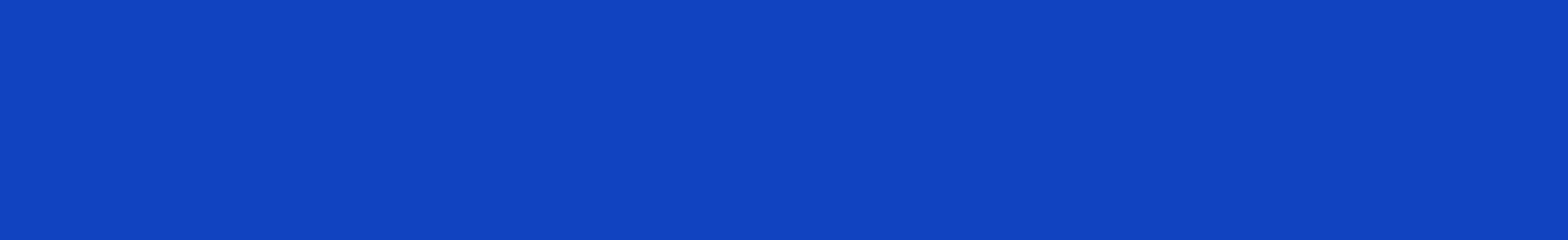 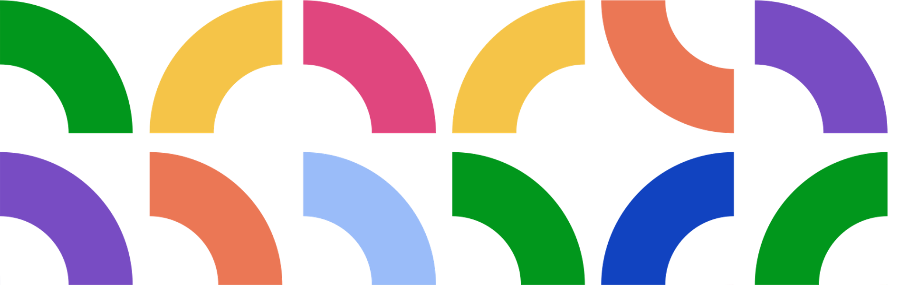 Информационное сопровождение
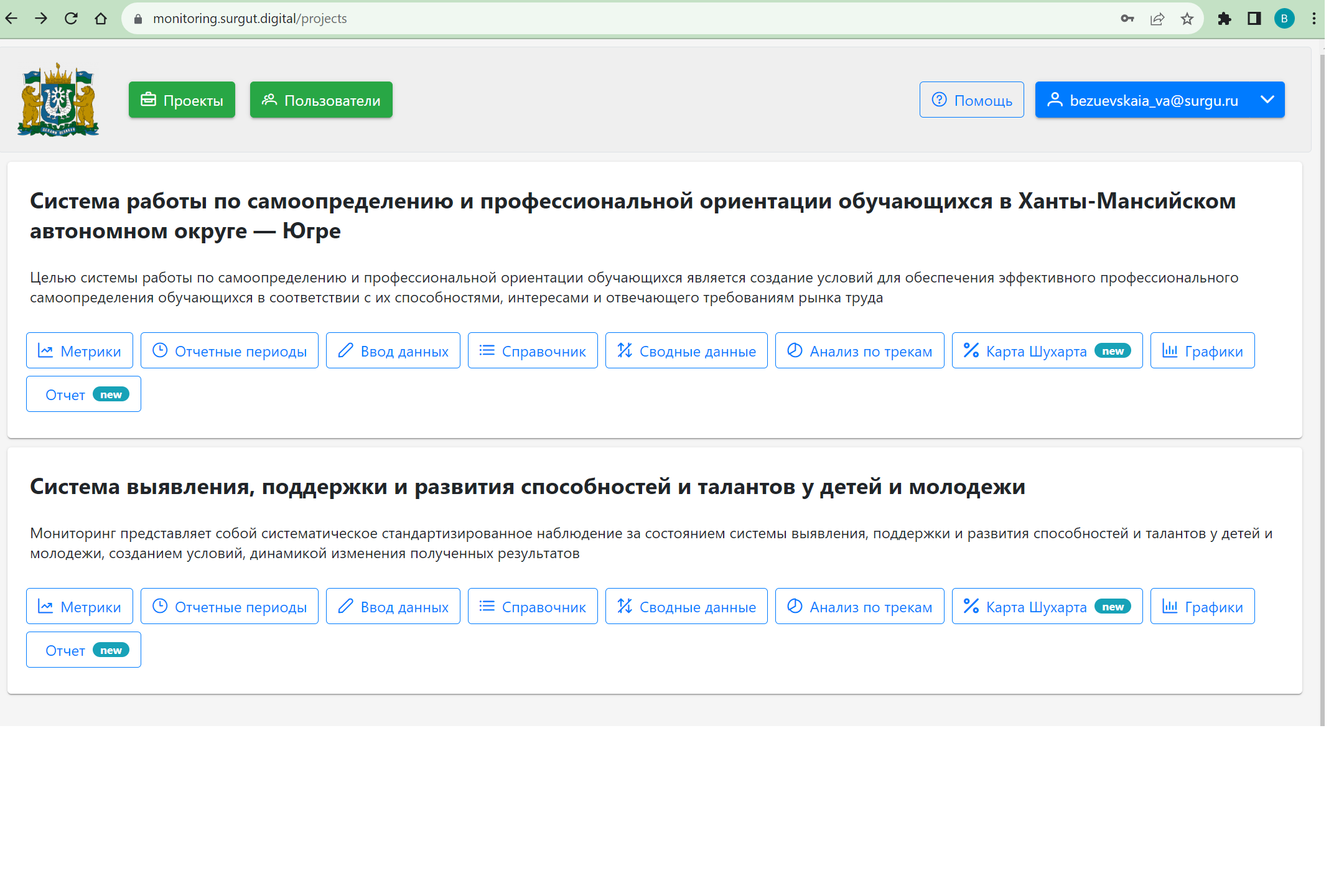 ‹#›
Методики оценки результатов
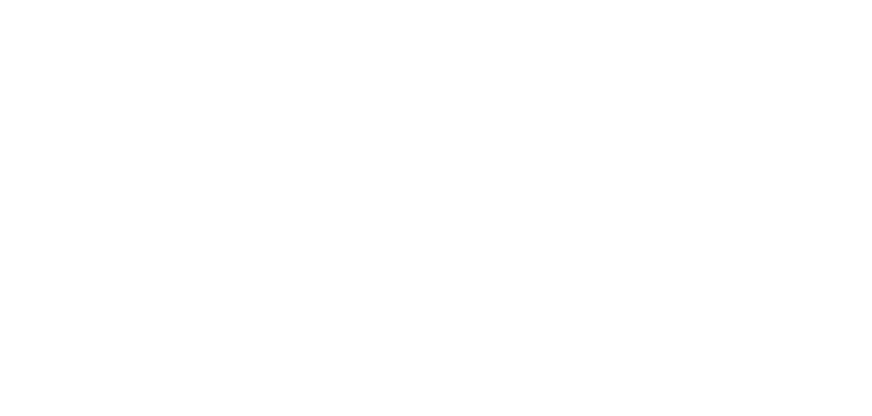 МЕДИАНА
КАРТЫ ШУХАРТА
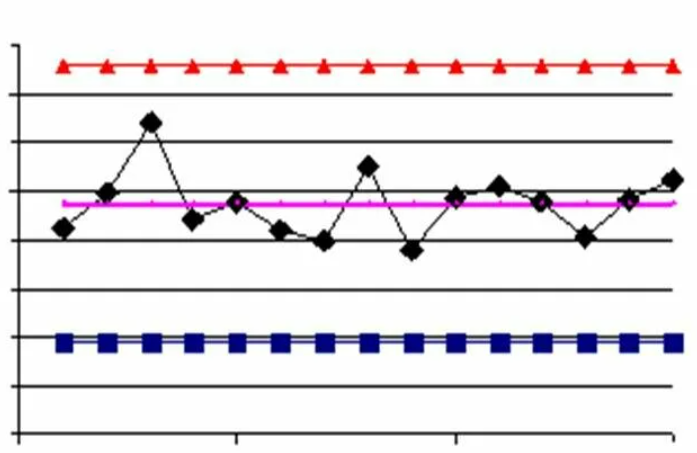 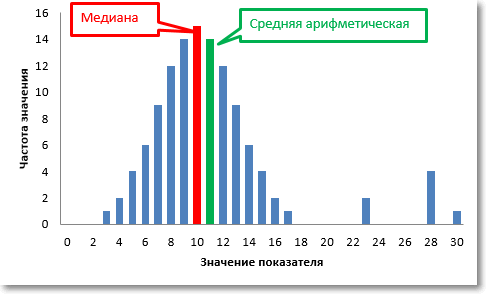 Медиана - характеристика выборки при отклонениях
Визуализация и оценка изменчивости процесса
‹#›
Содержание
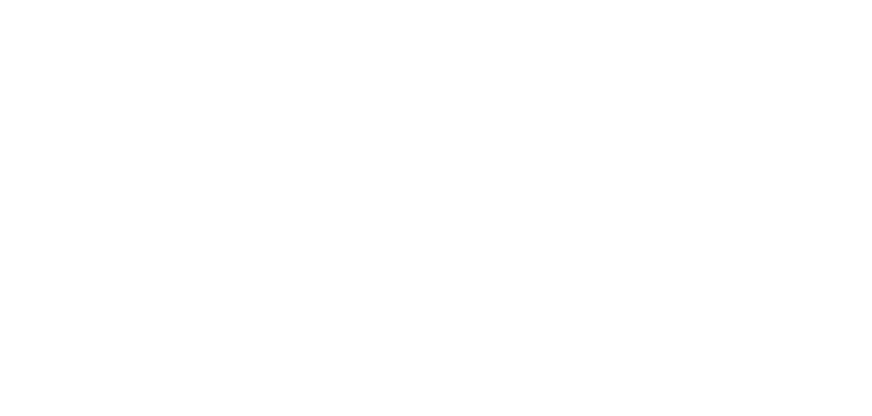 РЕЗУЛЬТАТЫ РАБОТЫ  С ТАЛАНТАМИ
‹#›
Содержание
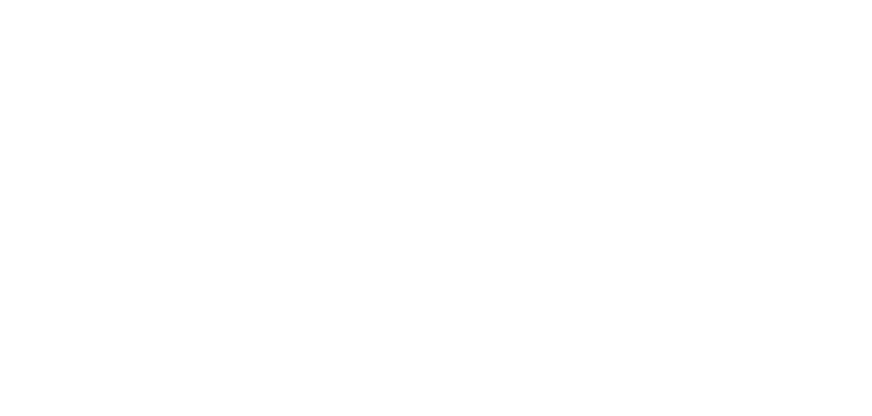 ПРАВИЛА ВЫЯВЛЕНИЯ ДЕТЕЙ И МОЛОДЕЖИ, ПРОЯВИВШИХ ВЫДАЮЩИЕСЯ
СПОСОБНОСТИ, И СОПРОВОЖДЕНИЯ ИХ ДАЛЬНЕЙШЕГО РАЗВИТИЯ
Выявление через проведение 
олимпиад, конкурсов, мероприятий
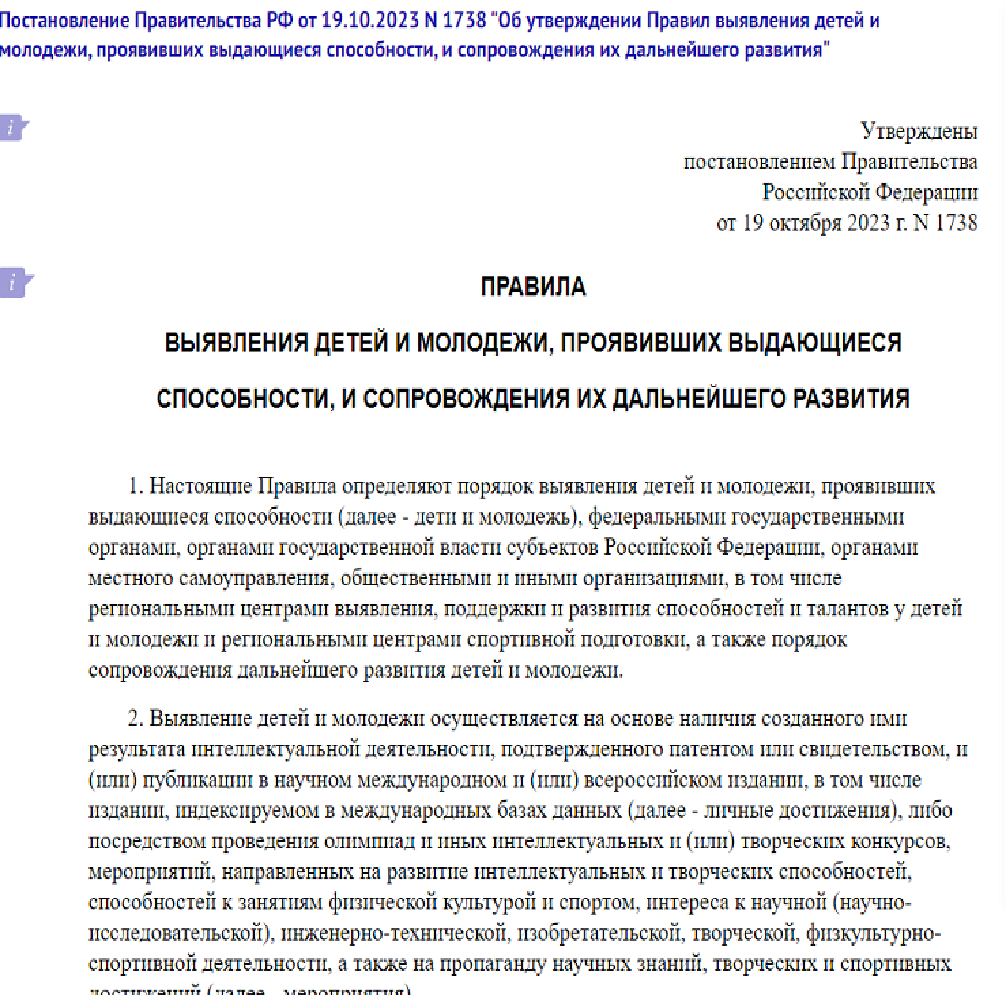 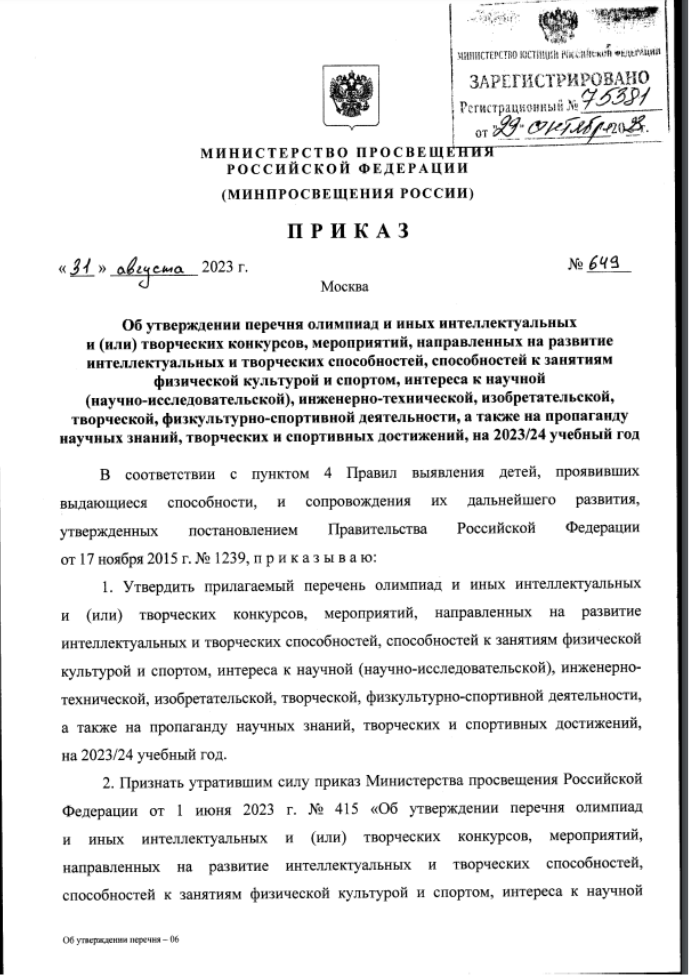 ‹#›
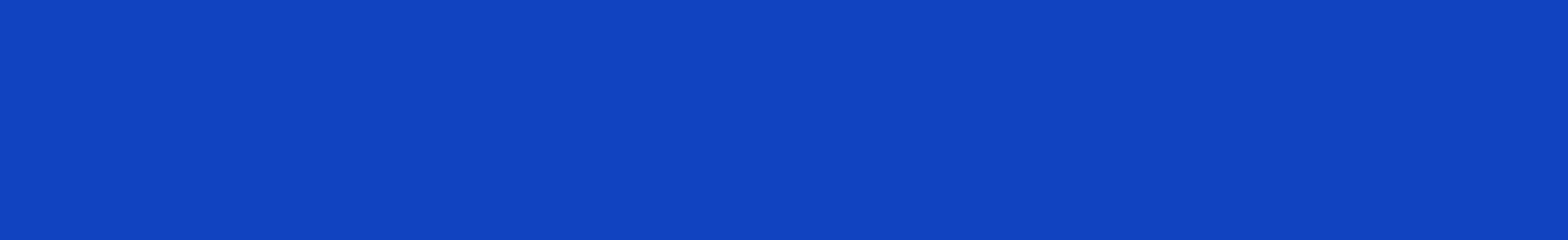 2020-2021
2021-2022
2022-2023
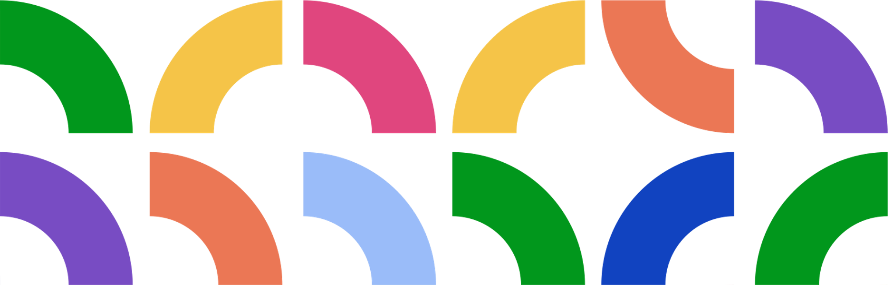 Результат: данные ГИР о лицах, проявивших выдающиеся способности (на 5.08.2023)
1282
1286
1089
103
128
74
Количество участий
Важный текст или цитата
23
13
22
Количество мероприятий
Количество мероприятий, где более 10 призеров и победителей
‹#›
Результат: данные ГИР о лицах, проявивших выдающиеся способности (на 5.08.2023)
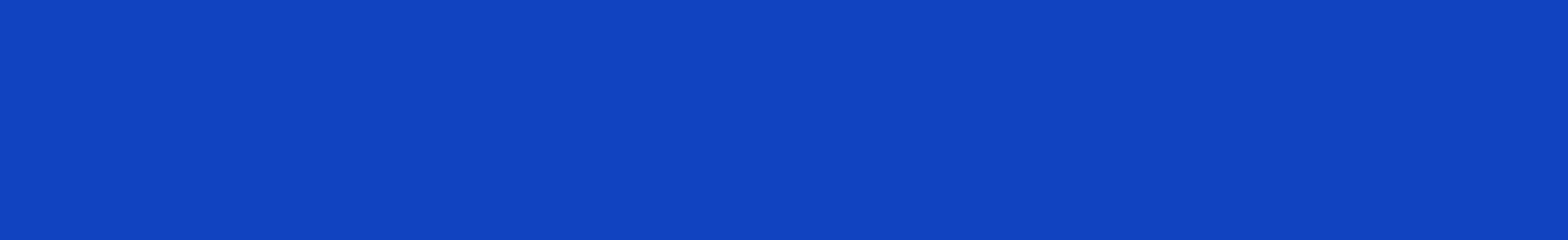 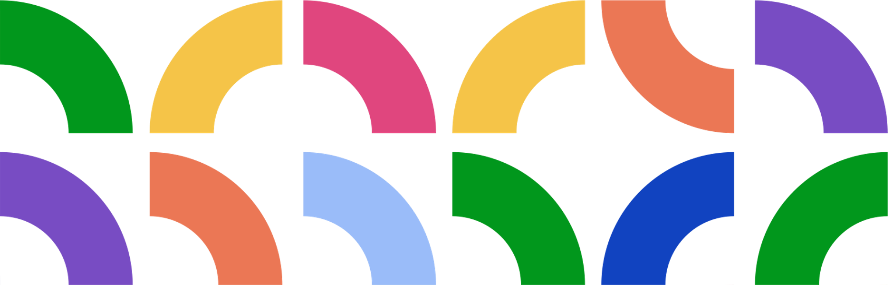 ВсОШ – самое массовое мероприятие
2 этапа
512
223
региональный и заключительный
участников, победителей и призеров
победителя и призера
Иные мероприятия из Перечня Минпроса
72
365
мероприятия
победителей и призеров
Югра
РФ
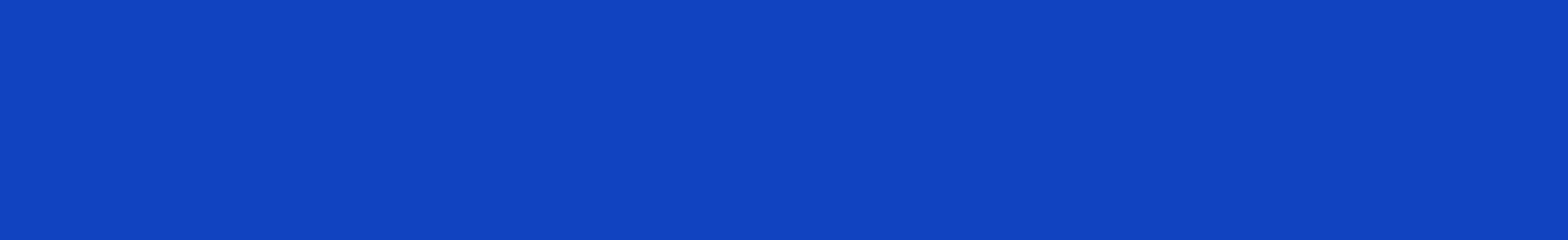 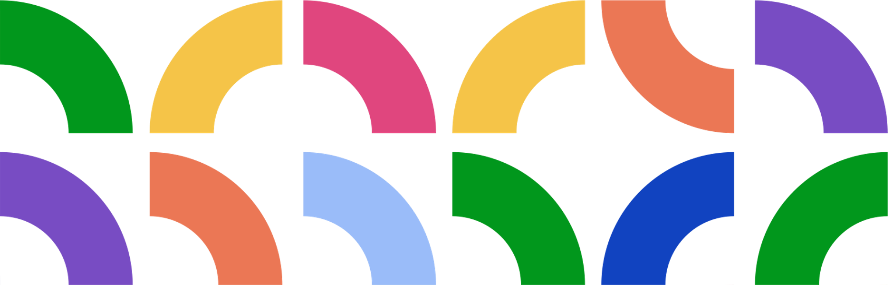 Эффективность принятых мер по ВсОШ
100%
100%
14,6%
14,76%
0,98%
0,88%
Школьный этап 151,6 тыс.
0,02%
0,03%
Муниципальный этап 22,2 тыс.
Важный текст или цитата
Региональный этап 1,5 тыс.
Заключительный этап 31 чел.
‹#›
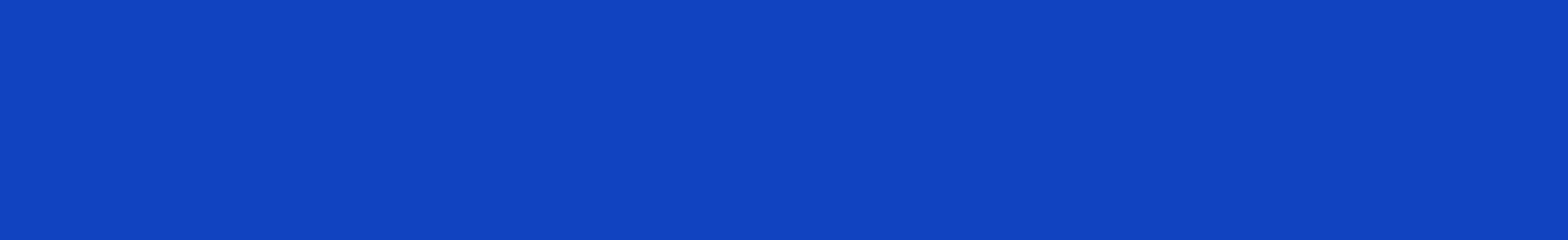 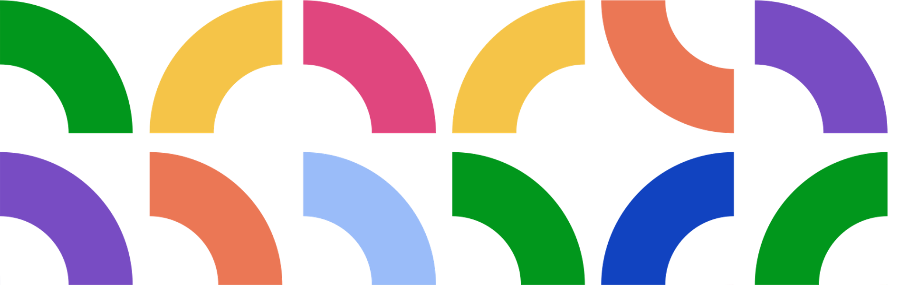 Причина: организация сопровождения и подготовки
к региональному и заключительному этапам ВсОШ
ПОДГОТОВКА КОМАНДЫ НА РЕГИОНАЛЬНОМ УРОВНЕ
6
7
317
предметов: химия, физика, математика, информатика, астрономия, биология
онлайн-занятий по 3 ак.ч. с экспертами
участников
РЕЗУЛЬТАТ ПОДГОТОВКИ
2
51
победитель и призер регионального этапа по химии, физике, математике, информатике, астрономии, биологии
призера заключительного этапа по истории и обществознанию
‹#›
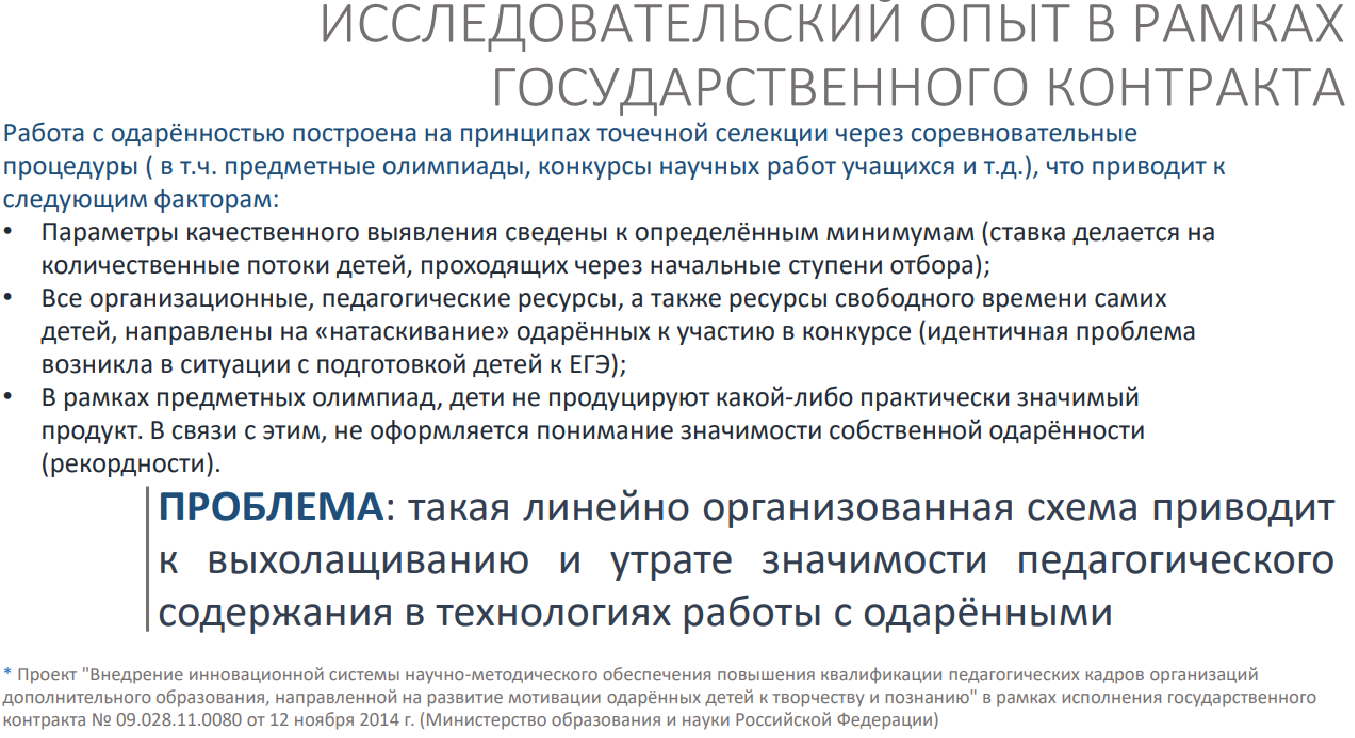 Содержание
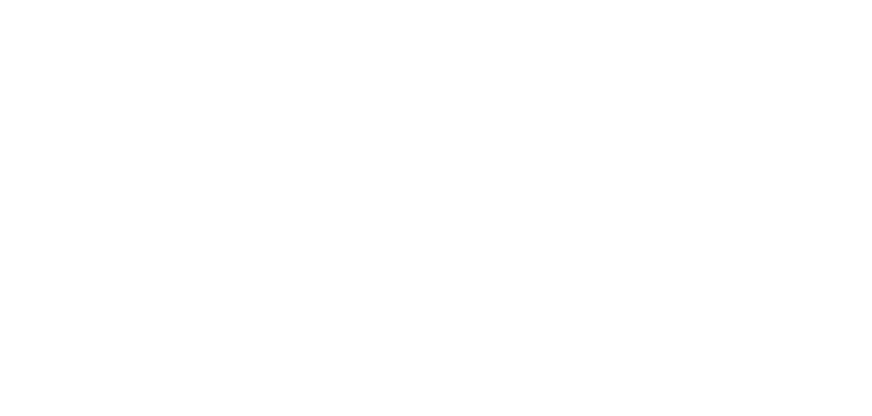 ‹#›
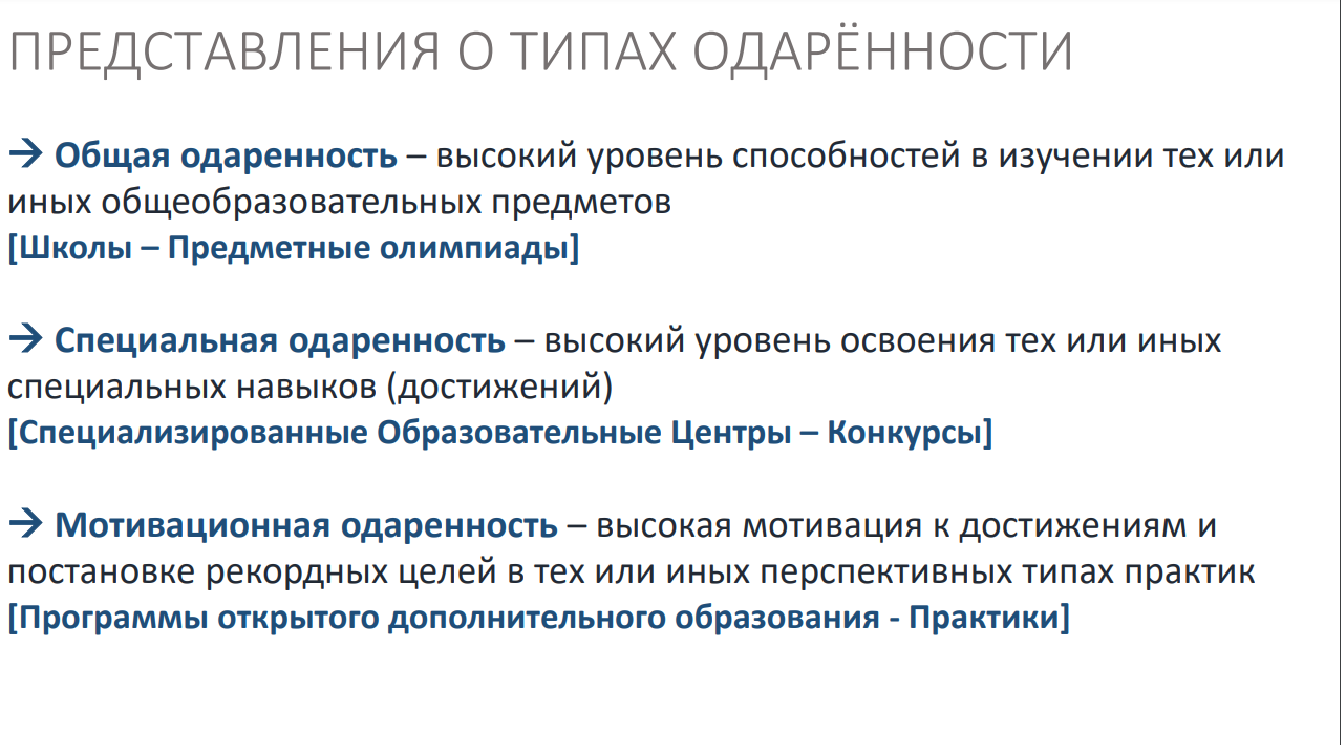 ‹#›
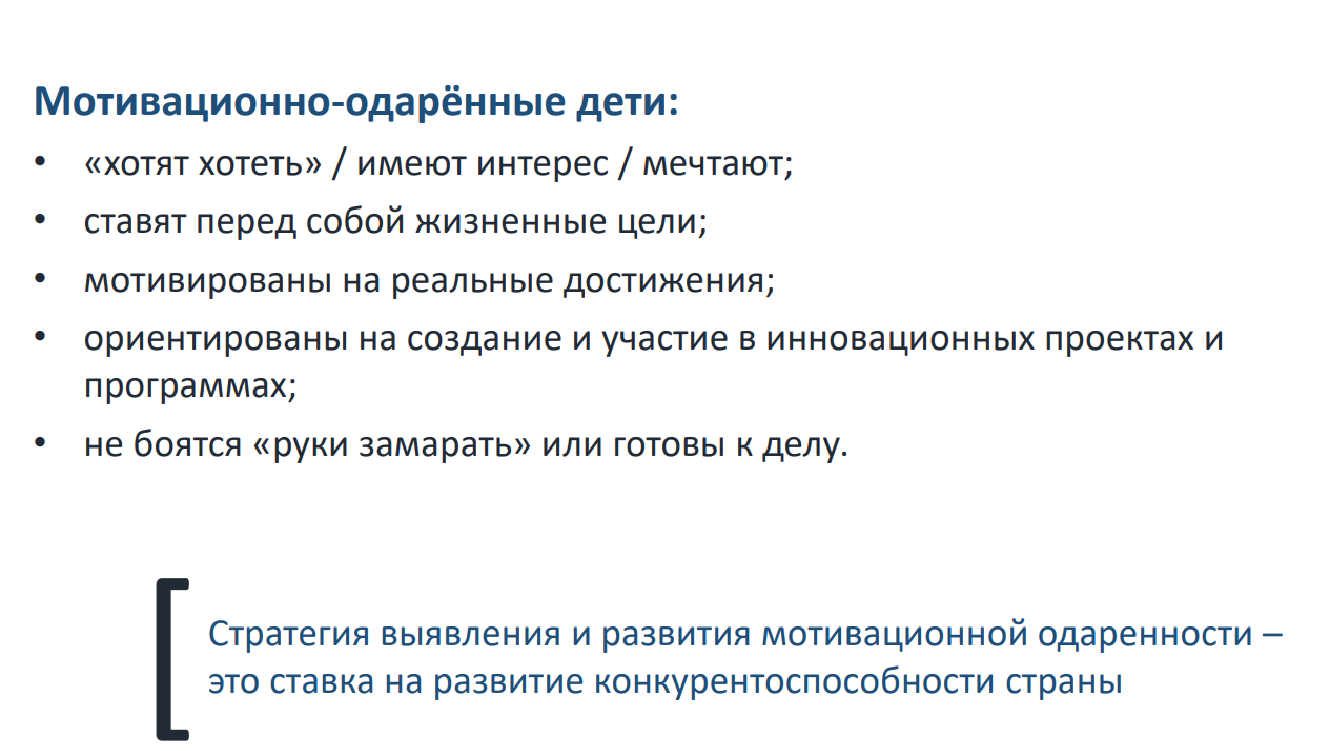 ‹#›
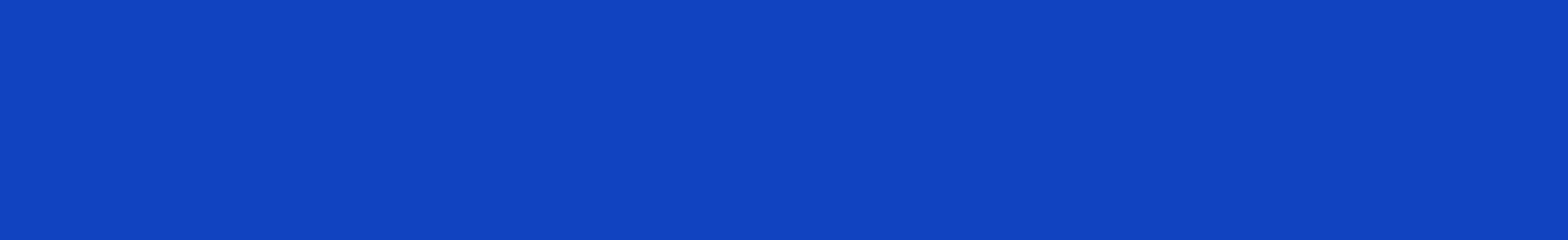 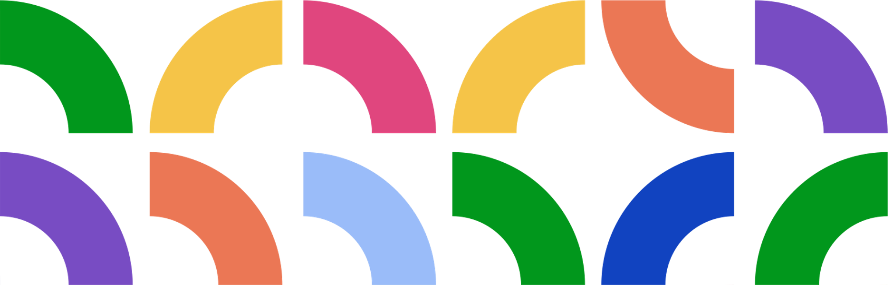 Мероприятия, где более 10 призеров и победителей
Важный текст или цитата
‹#›
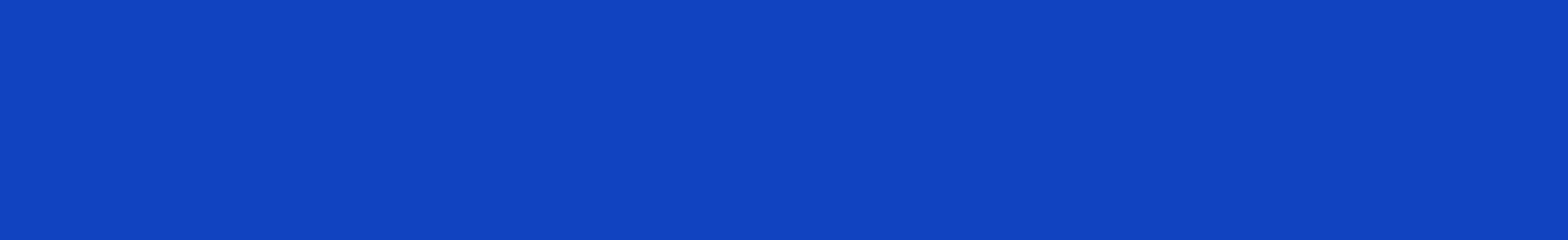 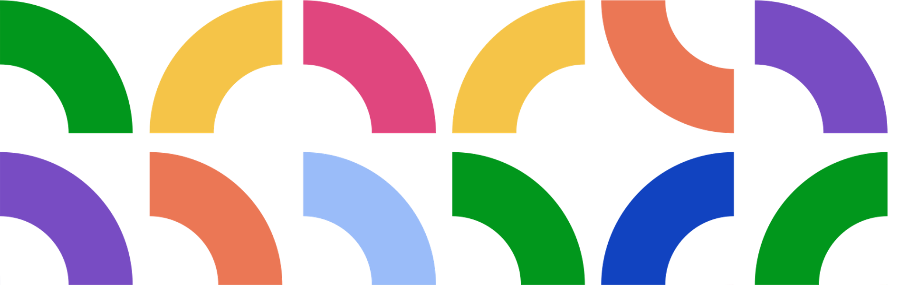 Вклад территорий по иным мероприятиям
Победители и призеры
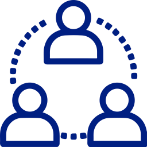 Мероприятия
Муниципалитет
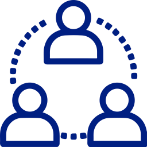 27
99
Сургут
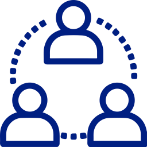 19
93
Ханты-Мансийск
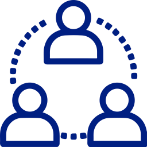 18
30
Нижневартовск
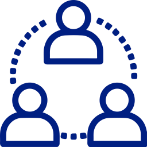 5
19
Югорск
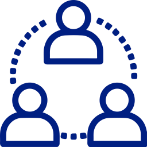 8
18
Сургутский район
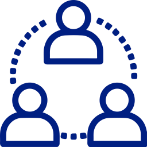 4
17
Советский район
‹#›
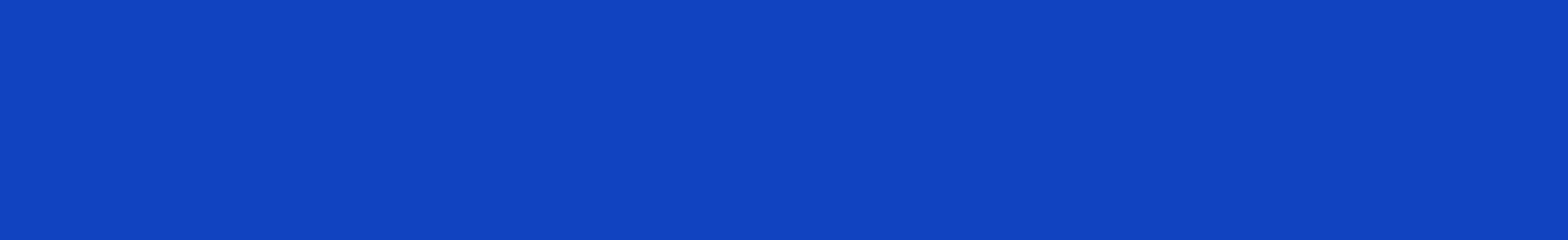 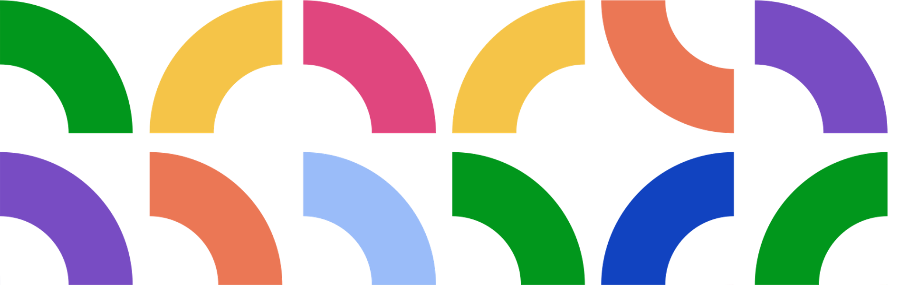 Национальная технологическая олимпиада
‹#›
Содержание
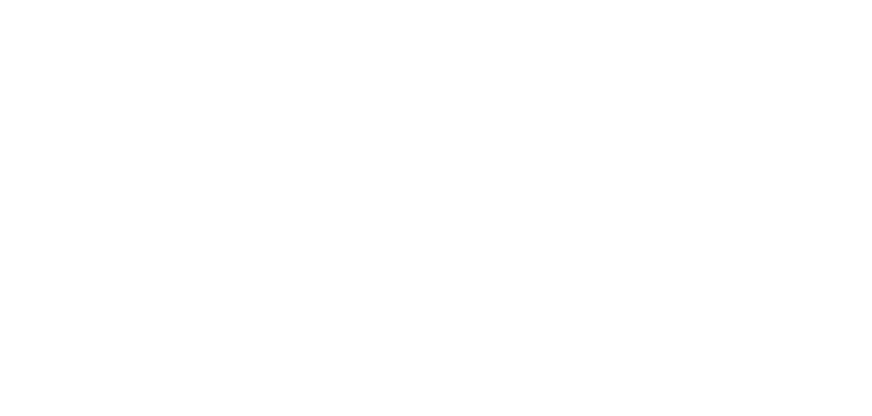 УПРАВЛЕНИЕ СИСТЕМОЙ РАБОТЫ  С ТАЛАНТАМИ
‹#›
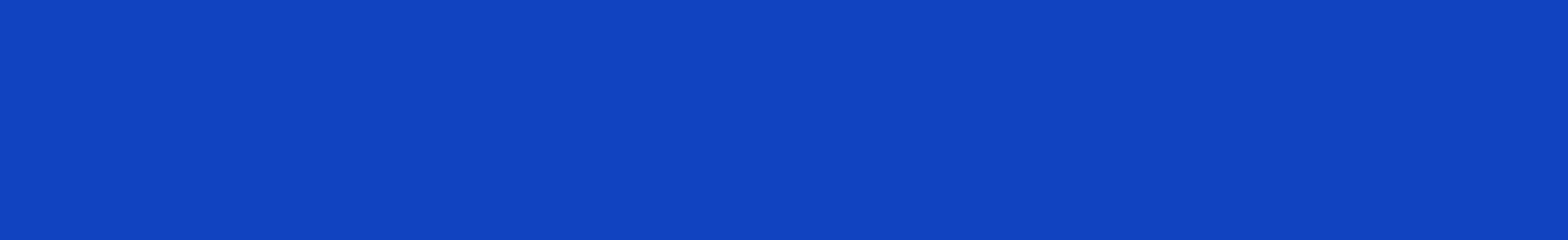 Управляемость процессов?
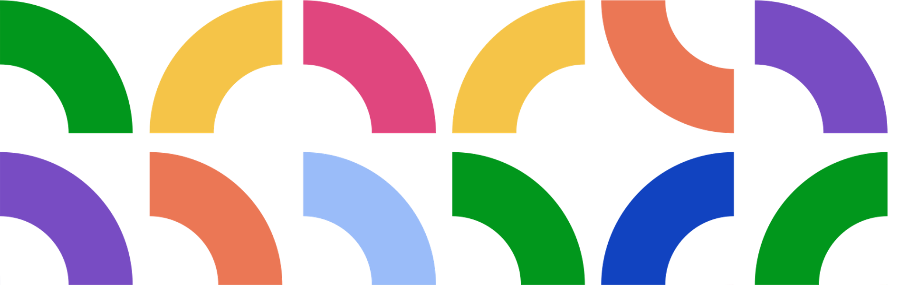 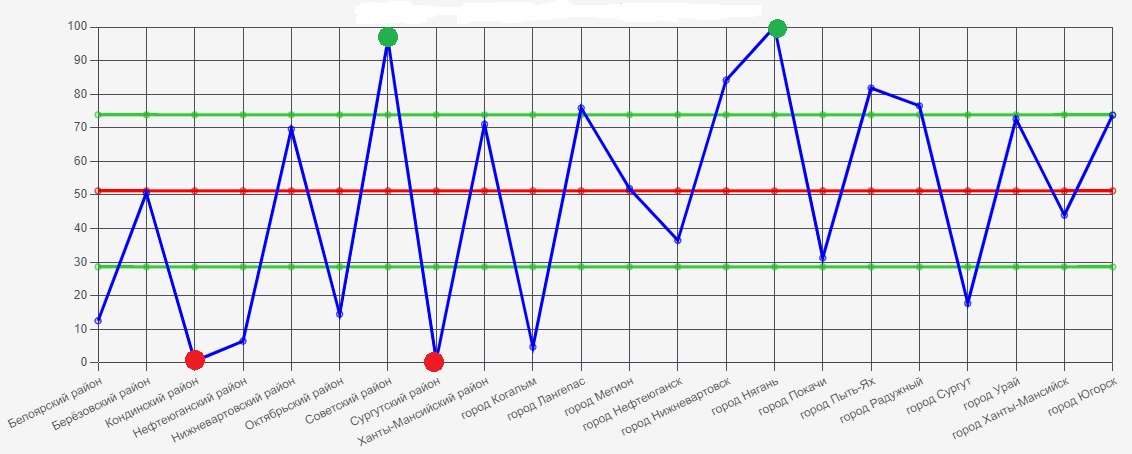 Доля обучающихся, охваченных иными формами развития образовательных достижений школьников из Перечня
Численность обучающихся, принявших участие в отборочных турах интеллектуальных мероприятий всероссийского уровня, перечни которых ежегодно утверждаются приказами Министерства науки и высшего образования РФ, Министерства просвещения РФ
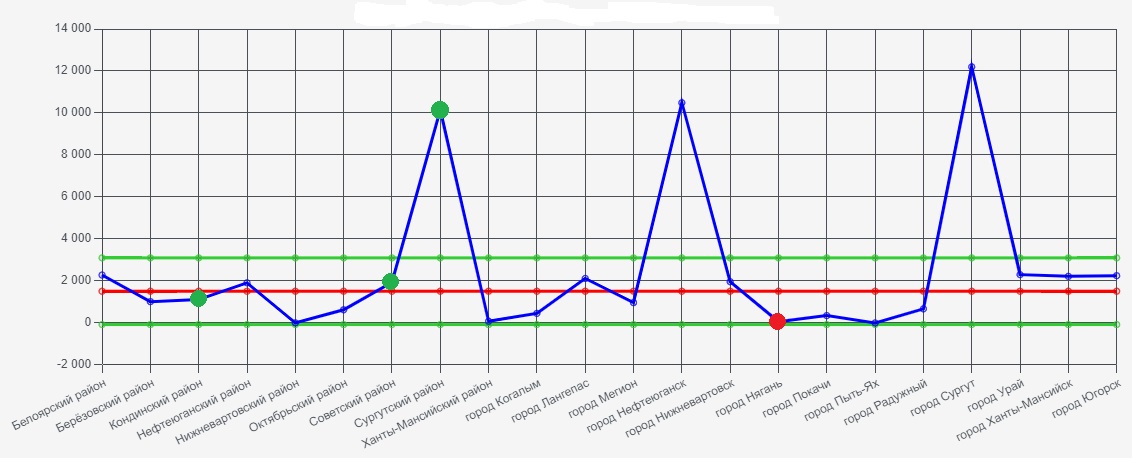 ‹#›
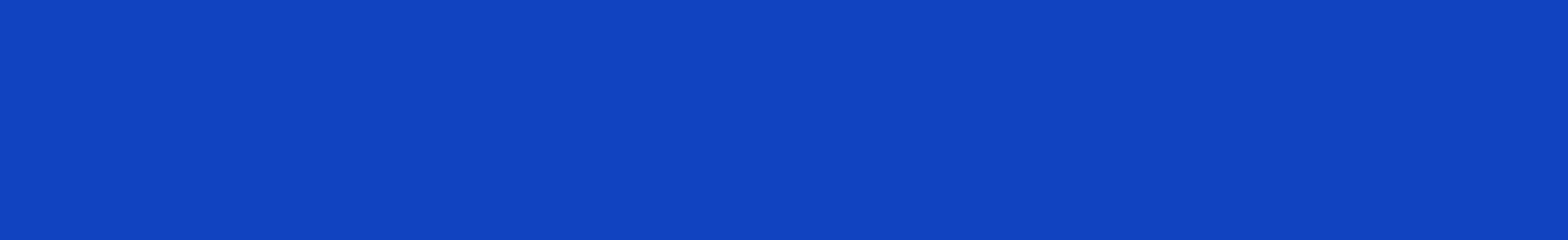 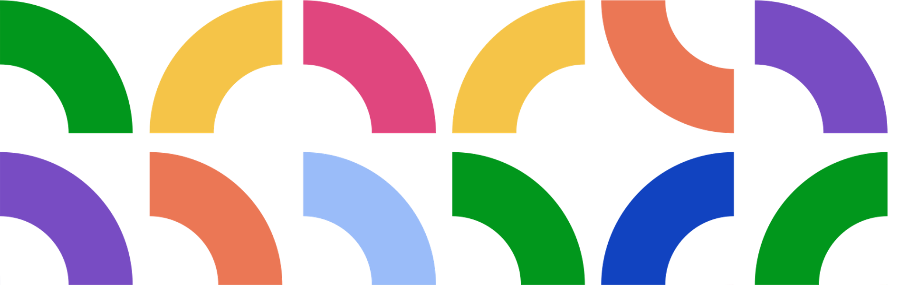 Аналитический отчет муниципалитета по итогам мониторинга
Группа 6. Показатели по учету иных форм развития образовательных достижений школьников 
(за исключением Всероссийской олимпиады школьников)

Напишите ниже выводы по группе показателей в формате ответов на следующие вопросы:
Мероприятия, направленные на поддержку участия команд кружков технического творчества, точек роста, творческих детских коллективов в региональных и федеральных конкурсах, соревнованиях и т.п., актуальной проблематике 
Описание специфики мероприятий, направленных на поддержку участия команд кружков технического творчества, точек роста, творческих детских коллективов в региональных и федеральных конкурсах, соревнованиях и т.п. 
Меры, направленные на организацию участия школьников и их подготовку к конкурсным мероприятия из перечня Минпроса с указанием наименования мероприятий по перечню.
 Оценка динамики (по отношению к предыдущему периоду) по результатам анализа эффективности принятых мер на основе повторного измерения показателей по учету иных форм развития образовательных достижений школьников (за исключением Всероссийской олимпиады школьников) 
Заключение об эффективности принятых мер на основе повторного измерения показателей по учету иных форм развития образовательных достижений школьников (за исключением Всероссийской олимпиады школьников)
‹#›
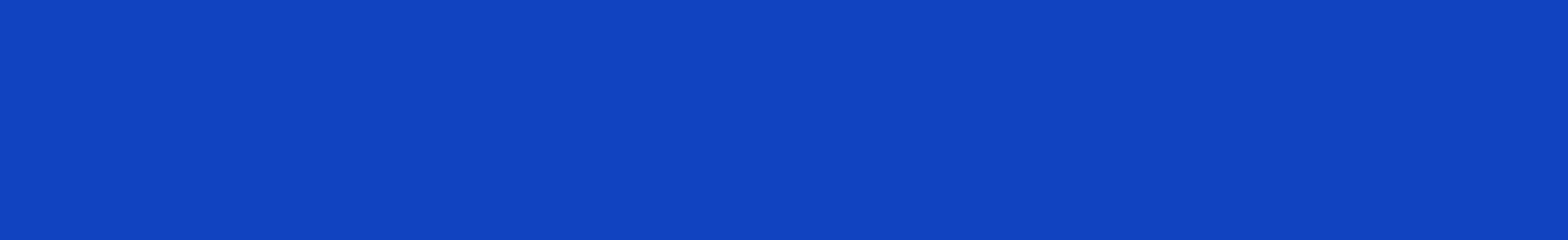 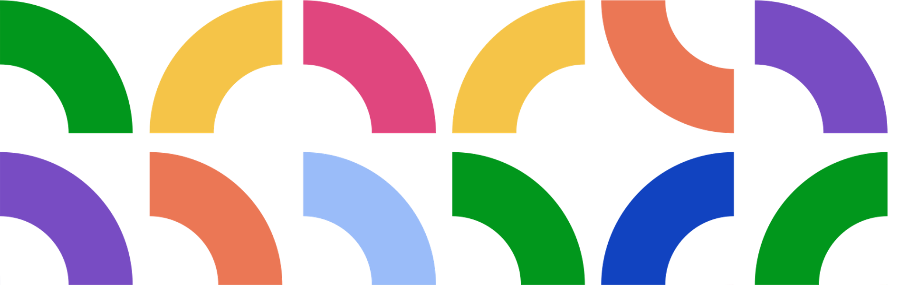 Примеры оценки динамики и заключений
Когалым: В связи со снижением показателя по охвату детей и молодежи мероприятиями по выявлению, поддержке и развитию способностей и талантов в соответствии с их потребностями констатируем факт проведения недостаточной работы по увеличению охвата. В срок до 01.09.2023 будет создана рабочая группа по изучению мероприятий Перечня и формированию списка мероприятий, обеспечить участие в которых наиболее вероятно.
Кондинский район: Положительная динамика есть, но незначительная, поэтому необходимо активизировать участие детей, организовать информирование детей и их родителей, обеспечить педагогическое сопровождение на всех этапах конкурсных мероприятий.
Нижневартовск: увеличить до 5 тыс. человек численность обучающихся, принявших участие в отборочных турах интеллектуальных мероприятий всероссийского уровня, перечни которых ежегодно утверждаются приказами Министерства науки и высшего образования РФ, Министерства просвещения РФ;
Нижневартовский район: Анализ эффективности принятых мер показывает необходимость разработки муниципальной программы системы выявления, поддержки и развития способностей и талантов у детей и молодежи
Ханты-Мансийск: необходимо продолжать работу по привлечению обучающихся города Ханты-Мансийска к участию в иных мероприятиях из Федерального перечня
Сургутский район, Октябрьский район: Необходимо организовать работу по увеличению количества участников и повышению результативности участия обучающихся.
Радужный: принятые меры по учету иных форм развития образовательных достижений школьников (за исключением Всероссийской олимпиады школьников) имеют положительную эффективность. Однако, следует обратить особое внимание на результативность участия обучающихся в таких мероприятиях
Лангепас:  принято решение о создании нового учреждения ДО. В программе развития образования выделено финансирование на мероприятие «Создание оптимальных условий для выявления, поддержки и сопровождения одаренных детей, лидеров в сфере образования»
‹#›
Содержание
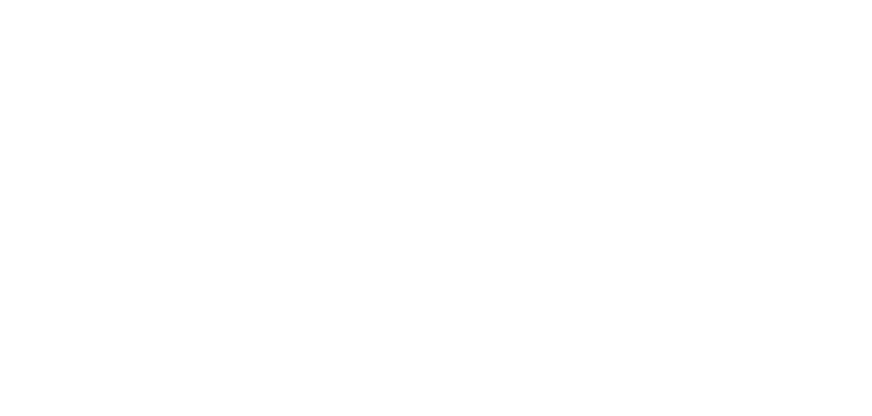 ИНСТРУМЕНТЫ РАБОТЫ  С ТАЛАНТАМИ
‹#›
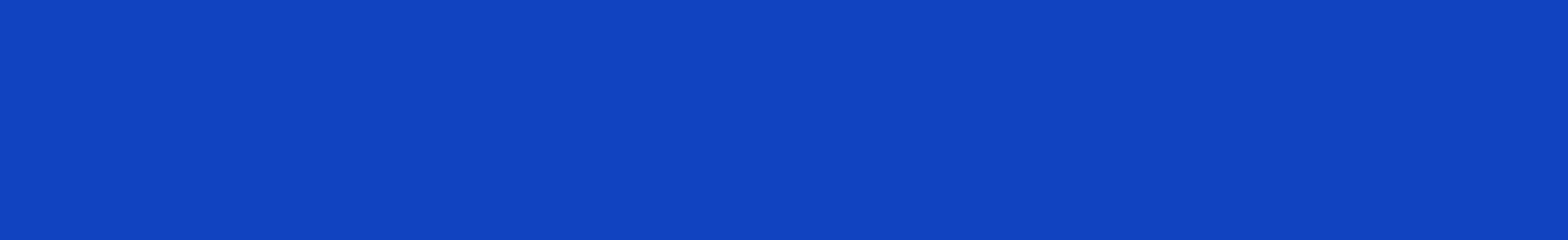 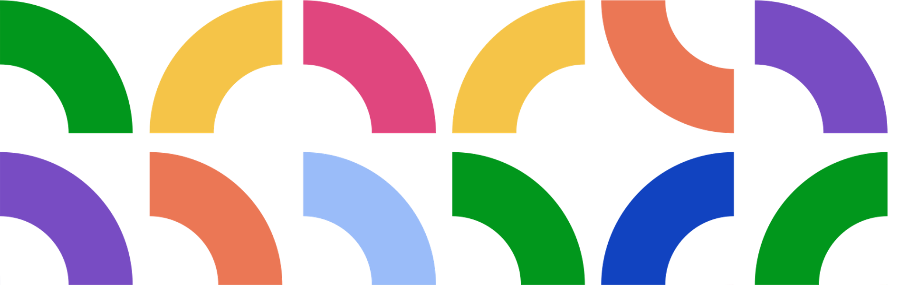 Инструмент: программы ДО продвинутого уровня
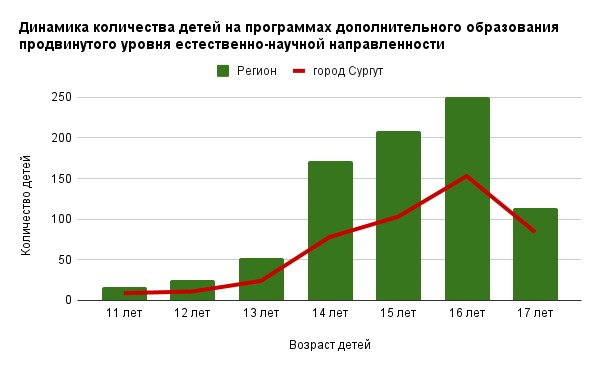 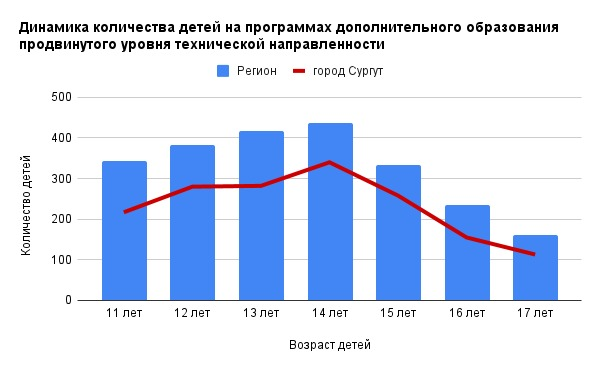 Не прослеживается роль Кванториумов, Точек роста в реализации программ ДО продвинутого уровня. 
Исключение – г. Сургут: техническая направленность – 88% Технополис, 50% - СурГУ
‹#›
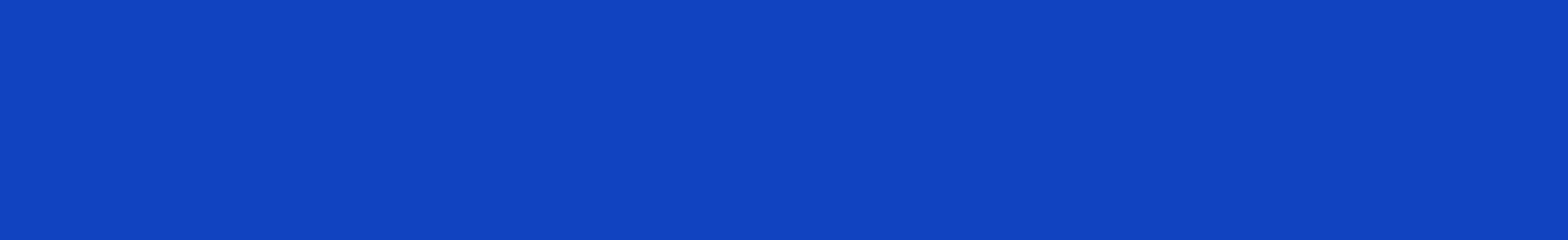 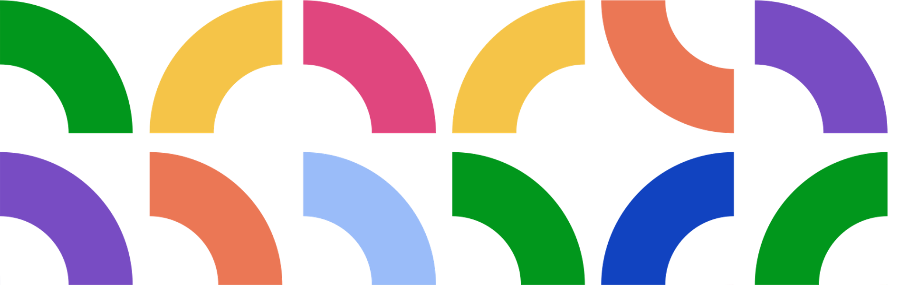 Инструмент: образовательные интенсивы
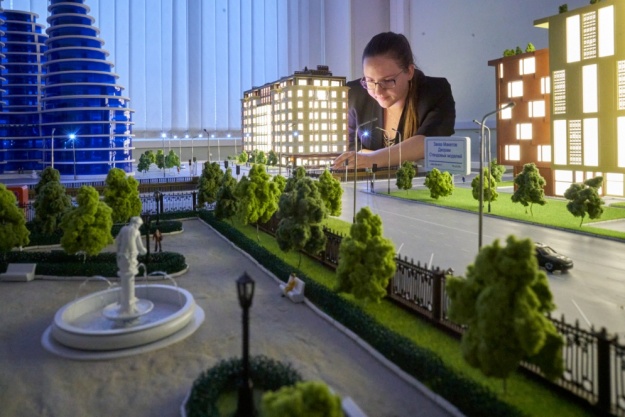 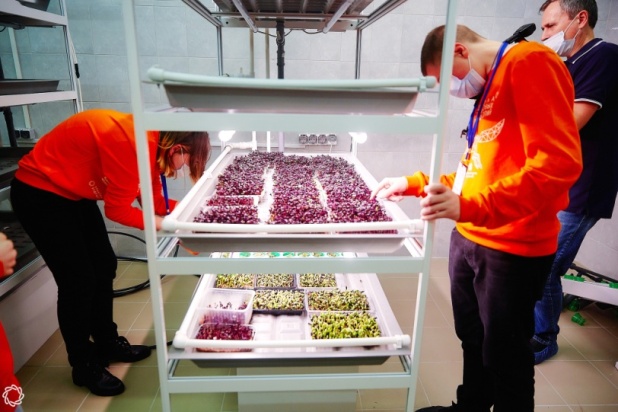 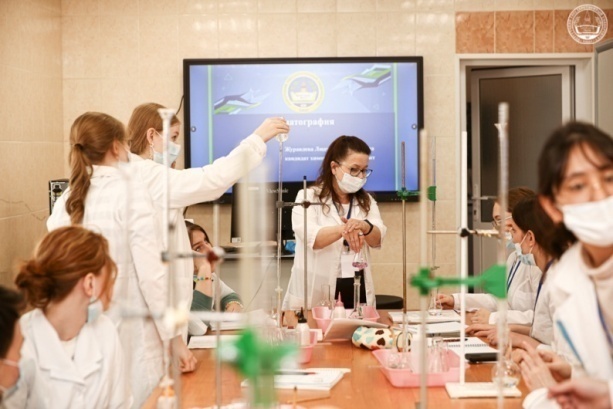 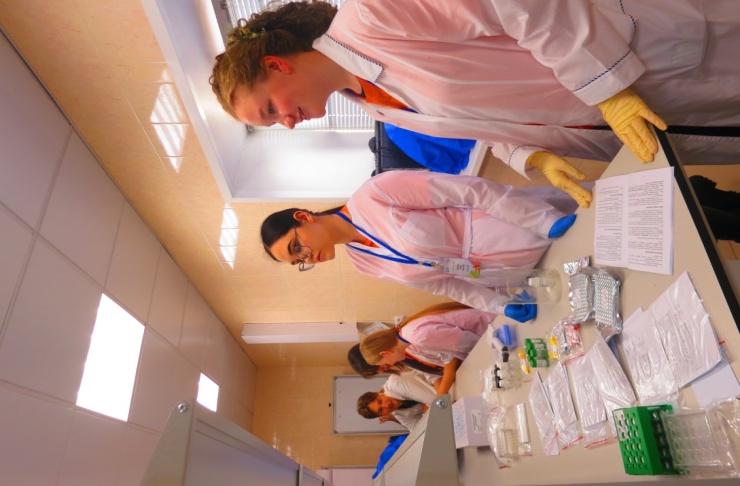 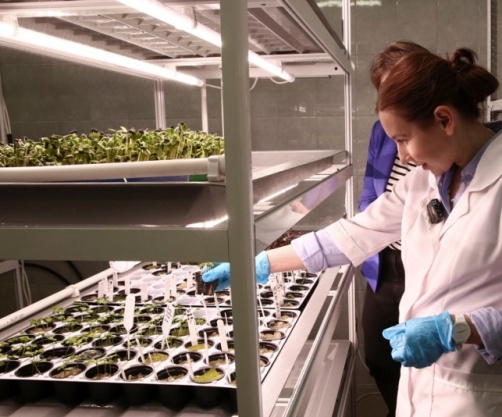 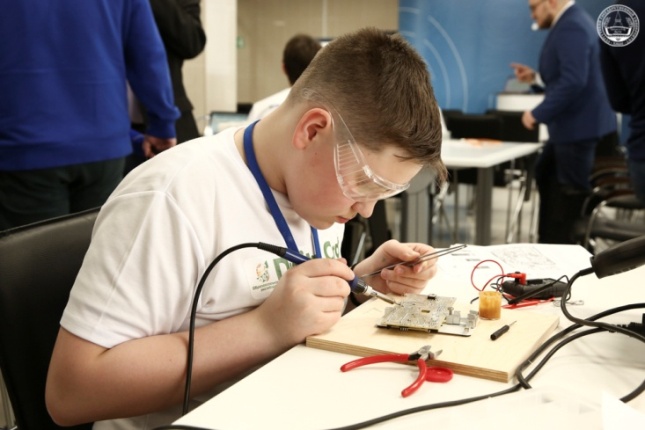 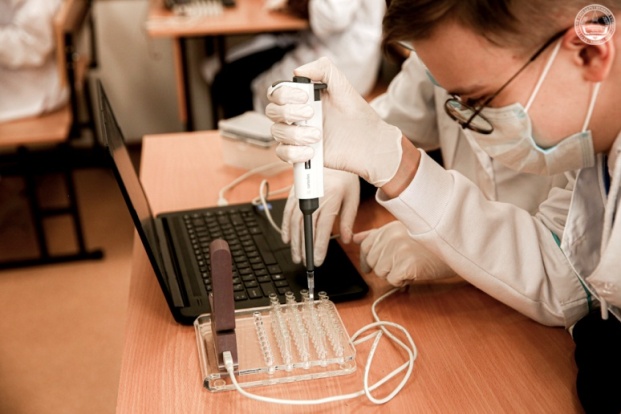 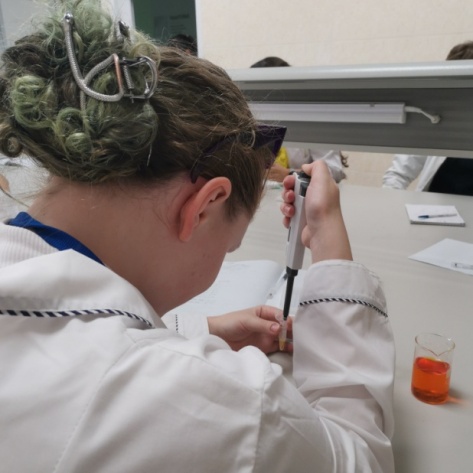 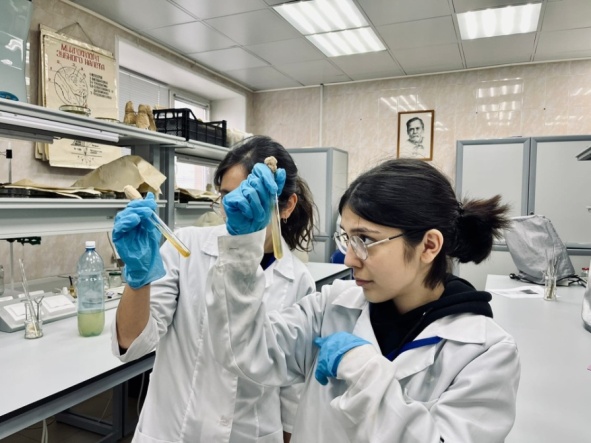 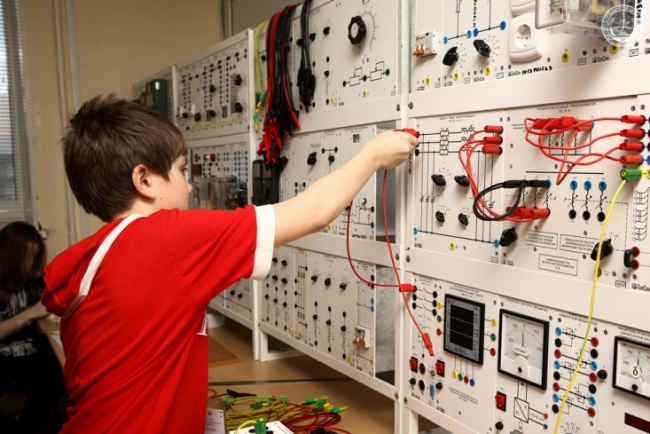 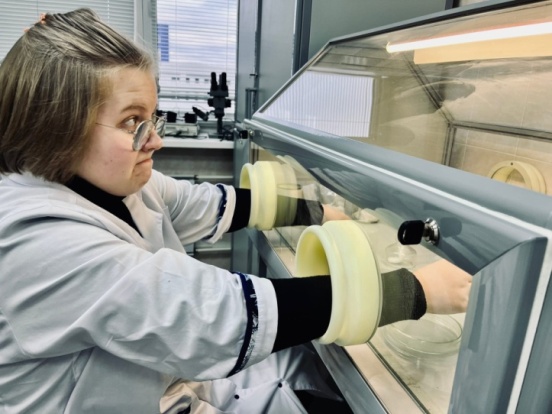 ‹#›
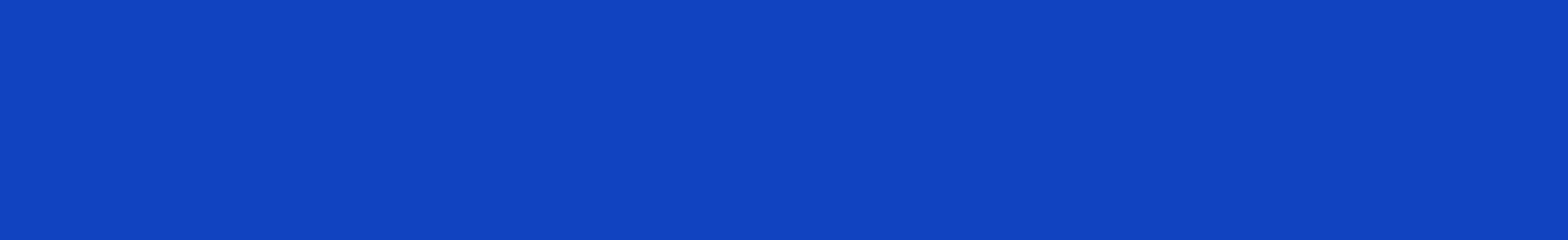 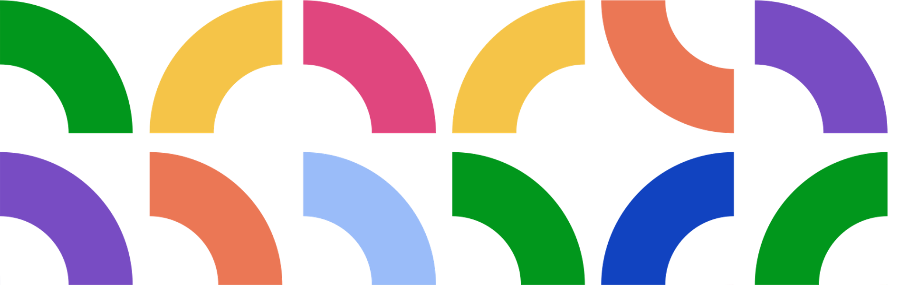 Пример структуры интенсива «Агробиотехнологии»
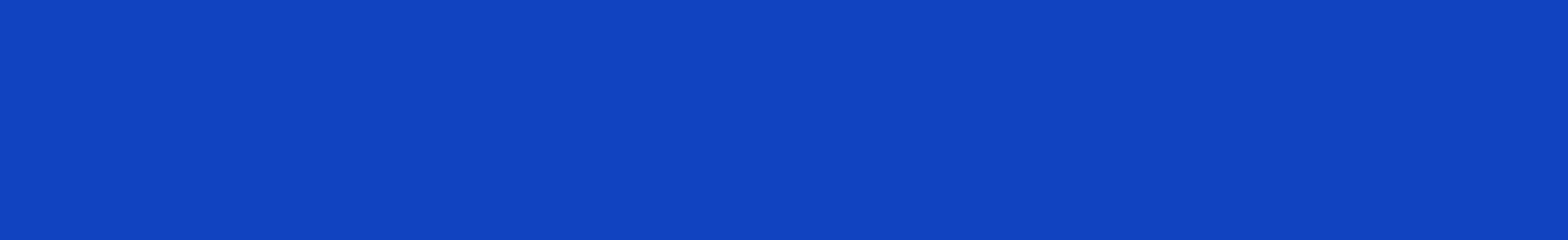 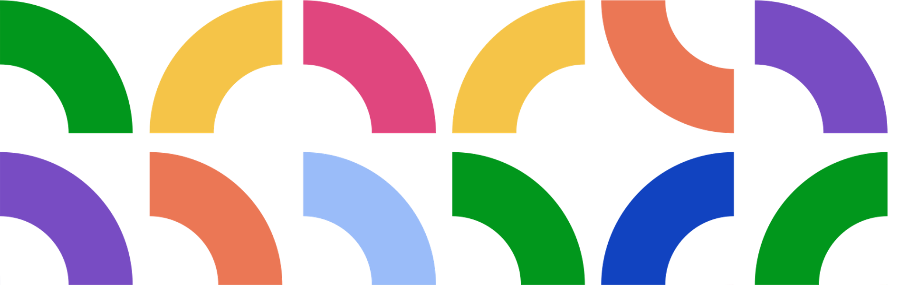 Инструмент: Интенсивы СурГУ в 2023 году
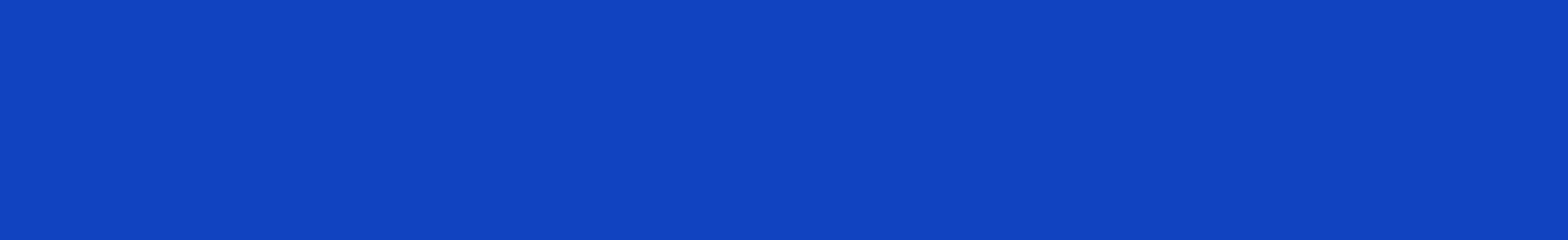 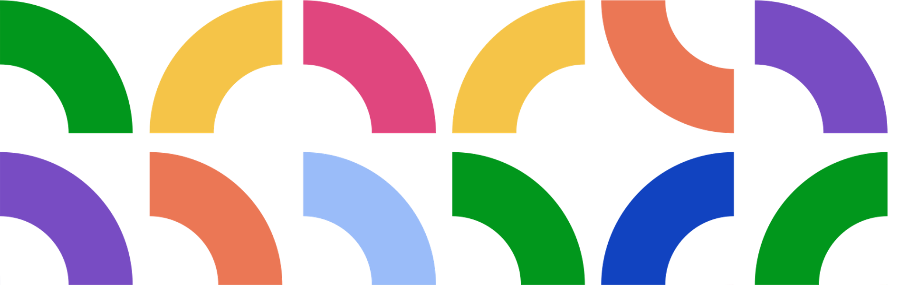 Инструмент: образовательные интенсивы. Количество участников
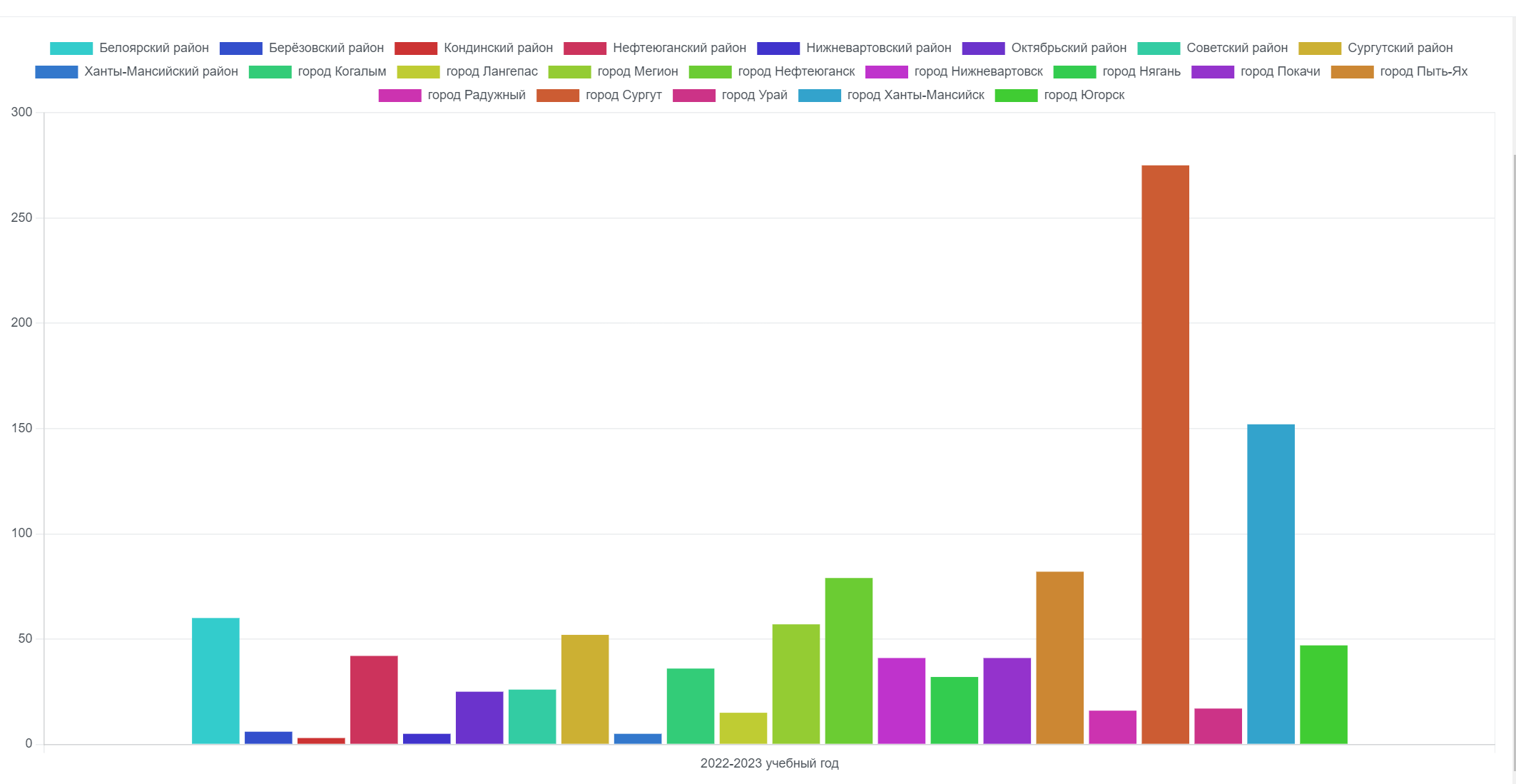 Выше медианы:
Белоярский
Сургутский
Мегион
Нефтеюганск
Пыть-Ях
Ханты-Мансийск
Сургут
Медиана = 50,6
‹#›
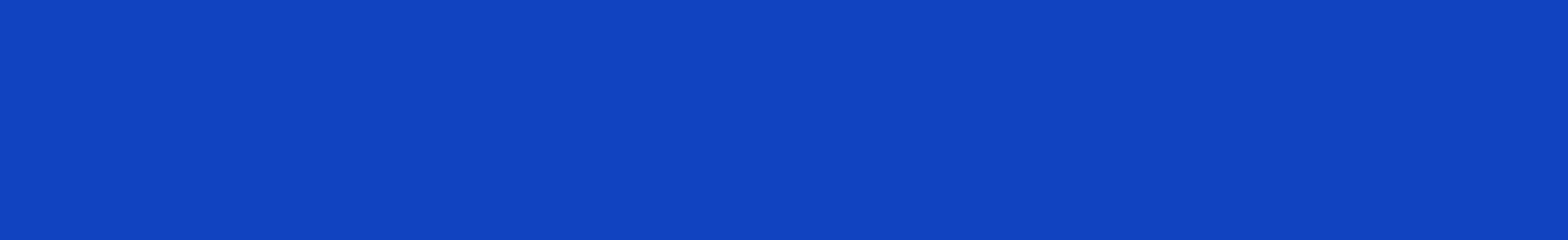 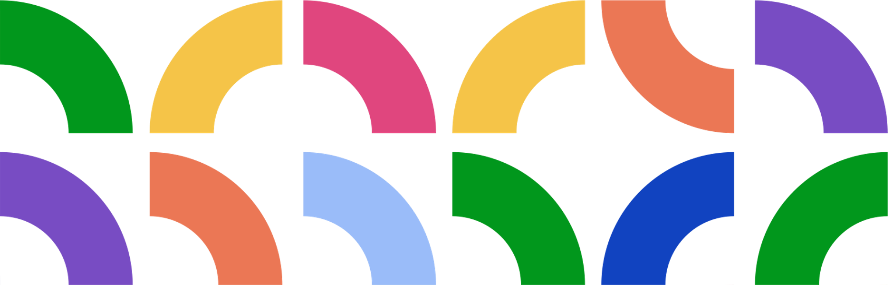 Инструмент: профессиональное развитие педагогов
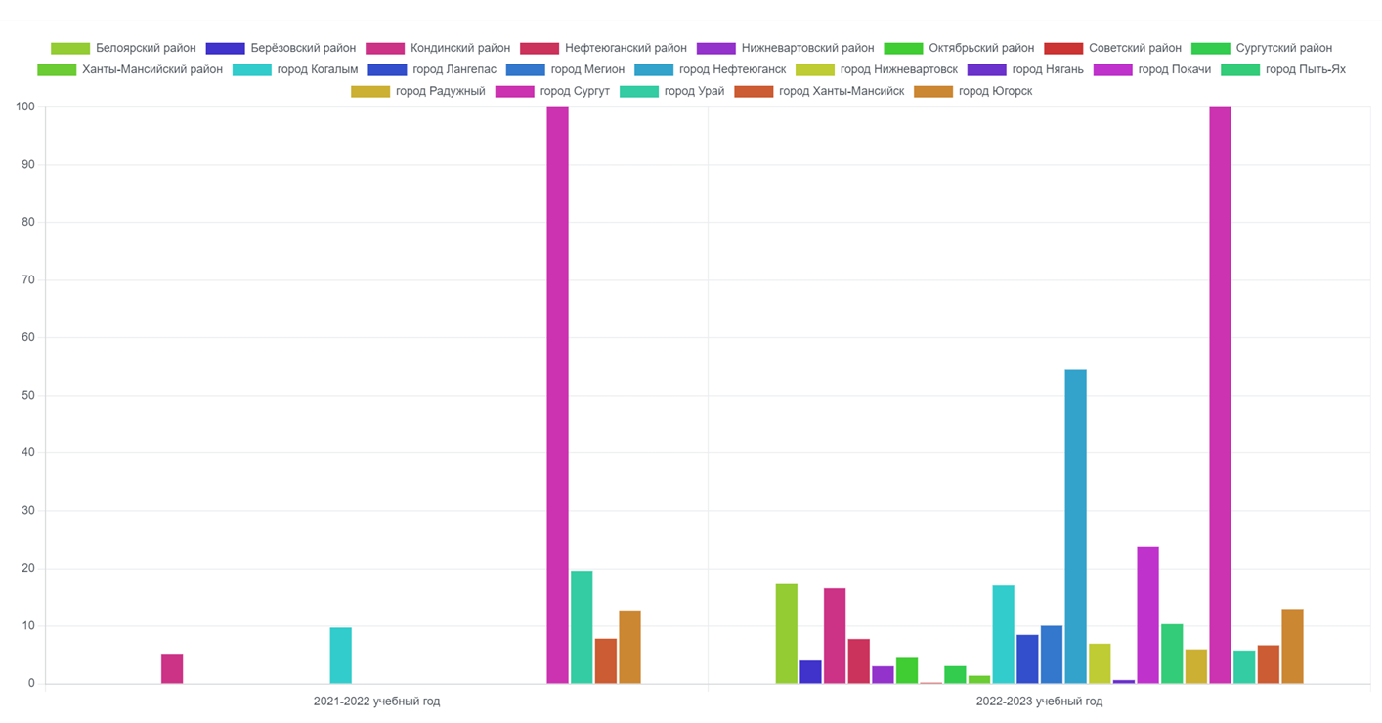 Доля педагогических работников, прошедших подготовку/ повысивших уровень проф. компетенций в области выявления, поддержки и развития способностей и талантов у детей и молодежи
Важный текст или цитата
2022-2023 уч.г.
2021-2022 уч.г.
‹#›
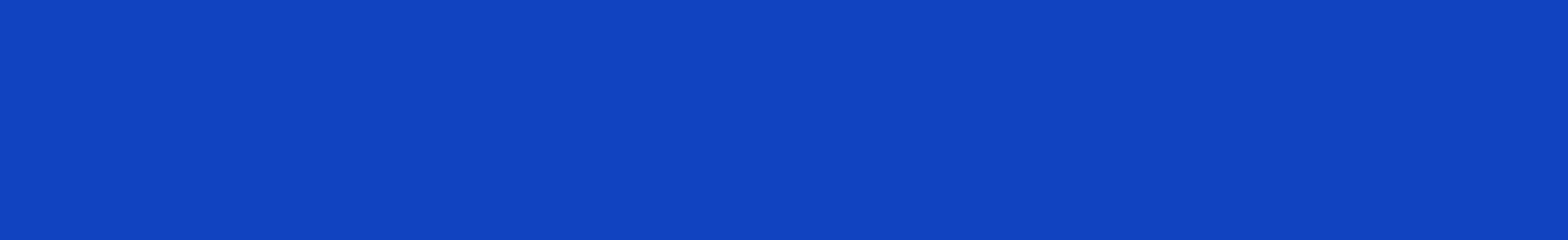 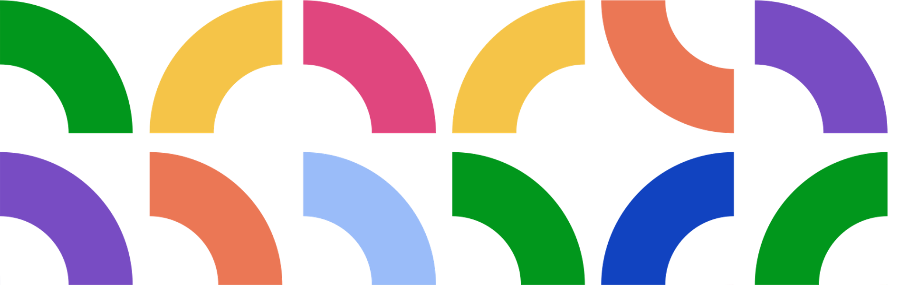 Вопросы на интенсив
Что делаем? Какие конкретные действия совершаем?
Кто делает? Какой уровень ответственности?
Когда делаем? Синхронизированы ли сроки?
Как делаем? Какие инструменты выбираем? Какие инструменты создаем дополнительно?
Какие ресурсы есть и какие необходимы?
‹#›